Prevention and screening
Done by 
Qasem Alsultan
Omer Alomer
Omer Alayed
objectives
To Define screening / prevention and its uses in family practice
To understand the Criteria for screening tests
 To identify Screening types and targeted people for each type with examples.
 To identify appropriate approaches for prevention and screening of common problems in primary care .
To explain pros and cons of screening .
To justify the rational for selection of a screening test with practical case /condition, examples like for CA. breast, Ca. colon, Ca. prostate
MCQ
Q1: WHICH ONE OF THE FOLLOWING IS CONSEDRED AS TERTIARRY PREVENTION:
educational programs.
palliative therapy.
lifestyle modification.
fecal occult blood test.
MCQ
Q2: 30 Years old male. On screening his BP was 135\85. Which one of the following statements is correct?

A)Screen him again after 3 years.
B)Life style modification and screen him every year.
C)Start treatment with ACE Inhibitor.
 D)Do Nothing.
MCQ
Q3: screening tests fall under which one of the following:

A) primordial prevention
B) primary prevention
C) secondary prevention
D) tertiary prevention
MCQ
Q4: 55 Years  old male underwent Flexible Sigmoidoscopy for colon cancer screening. The result was Negative. When is the proper time to Rescreen the patient?

A) After 3 Years.
B) Every Year.
C) After 5 Years.
D) After 10 Years.
MCQ
Q5: 19 years old educated female with strong family history of breast cancer came to the clinic worried and asking you when she should start the mammogram screening?

A)Age of 60
B)Age of 50
C)Age of 25
D)Age of 40
Interactive Case
This is 72 years old, heavy smoker male presents to primary clinic complaining of “blood in the stools”

Are there any questions in the Hx you want to ask patient about ?
Physical Examination ? 
How would you diagnose this case?
What is the most likely diagnosis?
Do you think that the screening of this patient would change the prognosis? How?
What are the screening tests that  could be used to prevent the progression of this disease?
What is screening?
To look for diseases in a group of asymptomatic people to identify these diseases in its early stages.
an early disease detection OR  secondary prevention
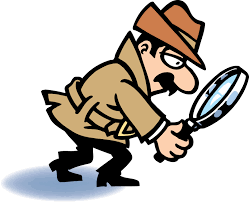 advantages Of Screening
-Improved prognosis for some cases detected by screening.

 -Less radical treatment for some early cases. 

 -Reassurance for those with negative test results.

 -Increased information on natural history of disease and benefits of treatment at early stage.
 -Economic saving on future treatment.
Disadvantages Of Screening
-Longer morbidity in cases where prognosis is unaltered.

 -False reassurance for those with false-negative results.

 -Anxiety, Unnecessary intervention and sometimes morbidity for those with false-positive results.
what is prevention?
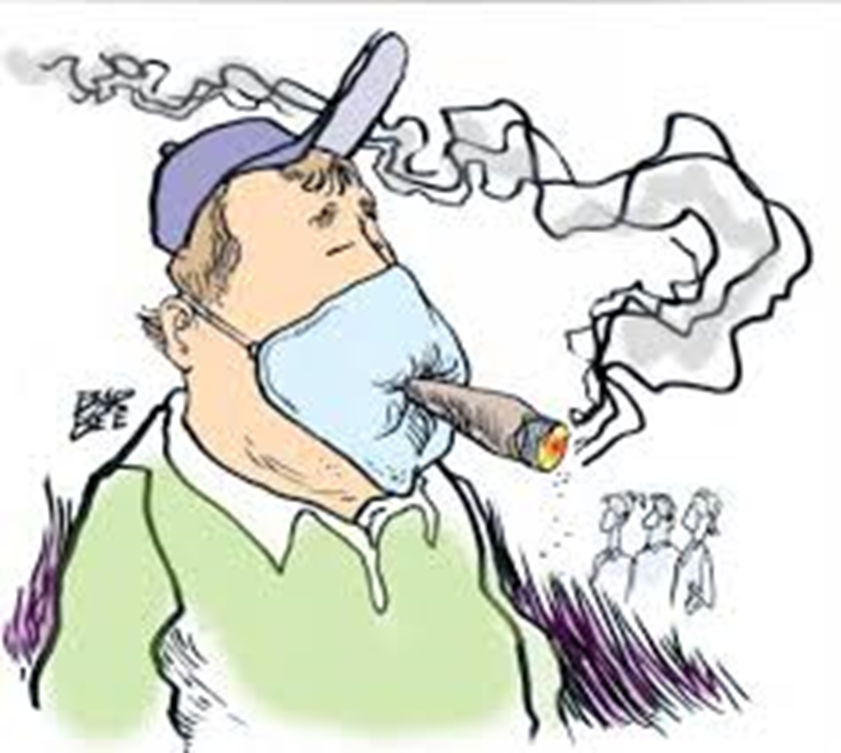 What is prevention?
Averting and eliminating diseases and minimizing the impact of diseases.

The action of stopping something from happening
What is Family Physicians Role in Screening ?
A family physicians is the one who provides an anticipatory care approach for precluding problems .

This specialty puts all efforts to offer all appropriate forms of prevention within the consultation and the organizational framework of primary care .
Prevention Types:
1. Primary prevention

2. Secondary prevention

3. Tertiary prevention
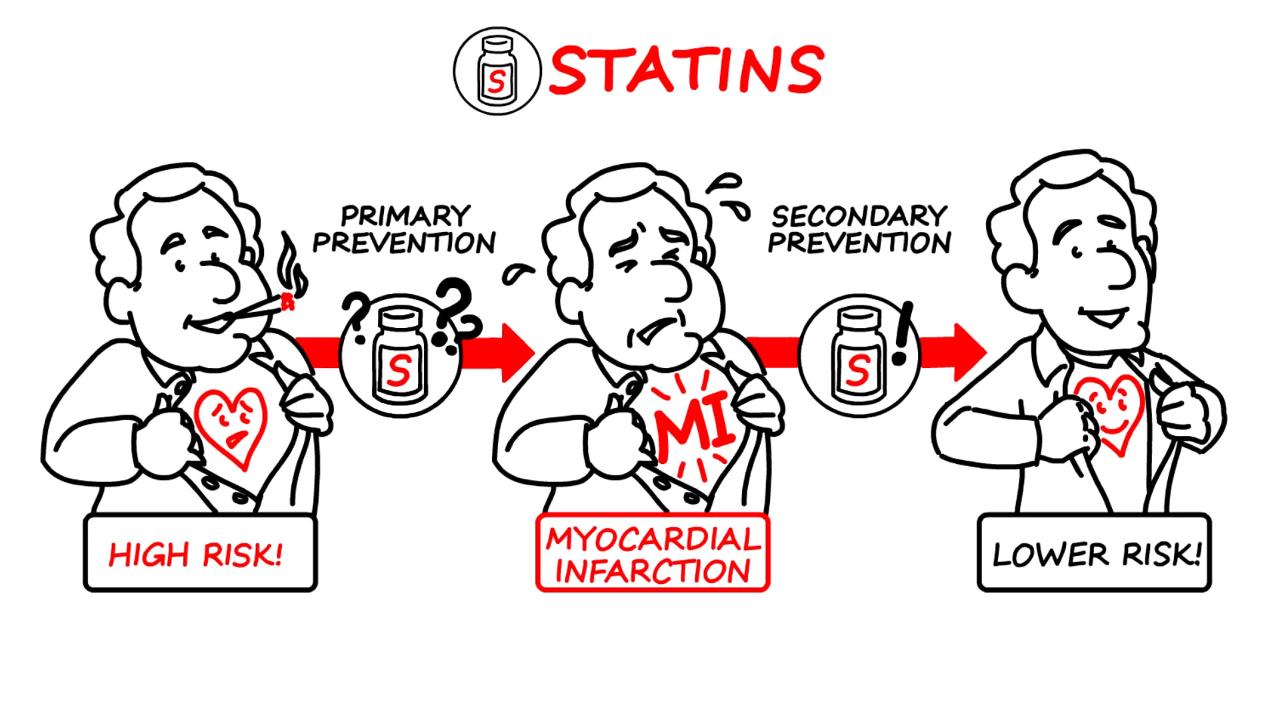 Primary prevention
Primary prevention aims to prevent disease or injury before it ever occurs.

This is done by:
   A) preventing exposures to hazards that cause disease or injury
   B) altering unhealthy or unsafe behaviors that can lead to disease or          injury.  
    C) increasing resistance to disease or injury WHENEVER exposure occur.
[Speaker Notes: Prevention of disease occurrence]
Primary prevention (Cont.)
Examples:

- Sanitation of the environment.
- Education about healthy and safe habits (e.g. eating well, exercising regularly, not smoking)
- Vaccination
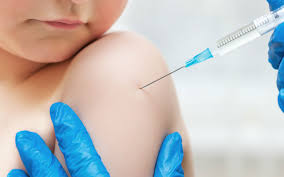 Secondary prevention
To reduce the impact of a disease or injury that has already occurred.

This is done by:
  A) Detecting and treating disease or injury as soon as possible to halt or slow its progress
   B) Encouraging personal strategies to prevent re-injury or recurrence
[Speaker Notes: Controlling disease in early form.]
Secondary prevention (Cont.)
Examples:

- Carcinoma in situ
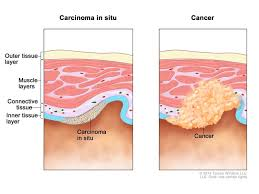 [Speaker Notes: A group of abnormal cells that remain in the place where they first formed. They have not spread. These abnormal cells may become cancer and spread into nearby normal tissue. Also called stage 0 disease.]
Tertiary prevention
Prevention of complications once the disease is present. The goal is to improve the quality of life and prevent disabilities.

This is done by:
Helping people manage long-term, often-complex health problems and injuries (e.g. chronic diseases, permanent impairments) .
Tertiary prevention (Cont.)
Examples:

- Stroke rehabilitation program. 
-DM
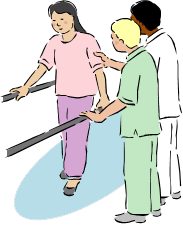 The Wilson–Jungner criteria for screening
All screening tests should meet the following criteria before they are introduced to the target population:
 •  The condition being screened for is an important health problem
 •  Natural history of the condition is well understood
 •  There is a detectable early  stage
 •  Treatment at early stage is of more benefit than at late  stage 
•  There is a suitable test to detect early stage disease
The Wilson–Jungner criteria (Cont.)
• The test is acceptable to the target population 
•  Intervals for repeating the test have been determined 
•  Adequate health service provision has been made for the extra clinical workload resulting from screening 
•  Risks, both physical and psychological, are < benefits 
•  Costs are worthwhile in relation to benefits  gained
Common Screening Conditions in the primary care
Hypertension Screening.
Cervical Cytology 21-65
Developmental surveillance.
Mammography
Serum lipid estimation. +35
Screening psychiatric illness.
Prostate Cancer screening 
Colorectal cancer 50-75
Diabetes 40-70
Osteoporosis +65
CVD risk assessment
What are common conditions or diseases

Where we can apply screening & Preventive?
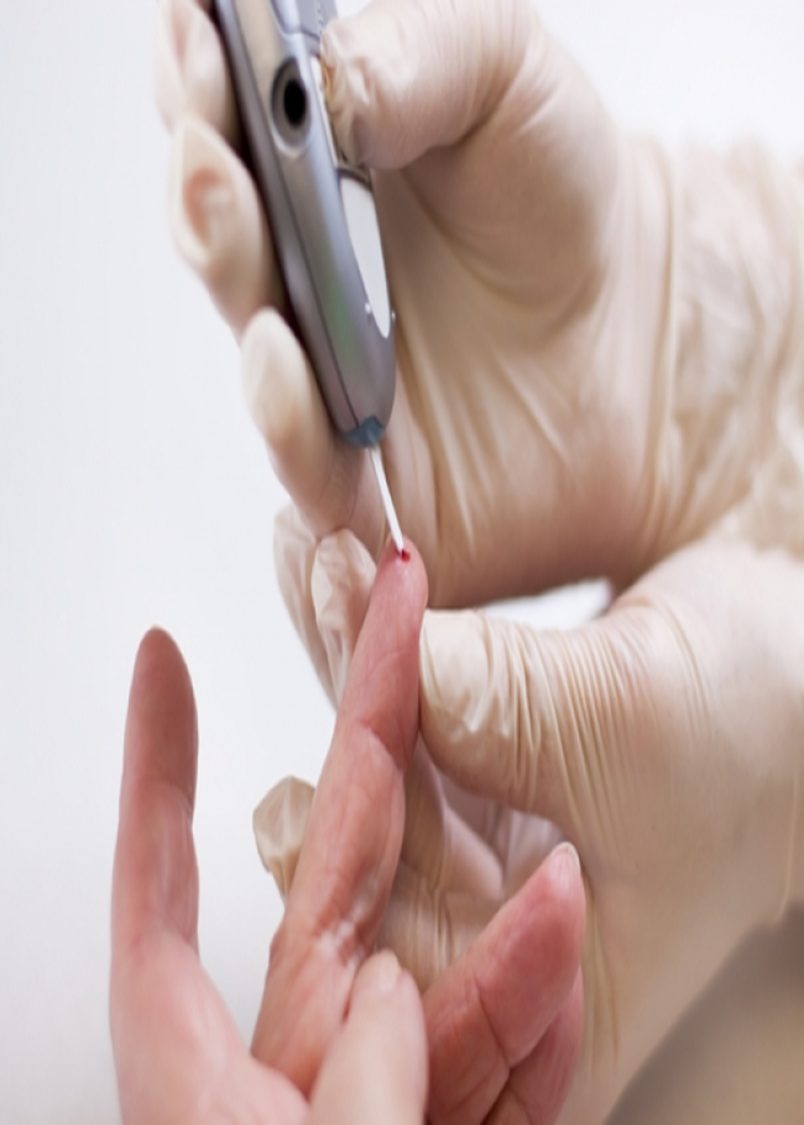 Diabetes Mellitus
Diabetes mellitus is one of the most common diagnoses made by family physicians.
Uncontrolled diabetes can lead to blindness, limb amputation, kidney failure, and vascular heart disease. 
Lifestyle and pharmacologic interventions decrease progression to diabetes in patients with impaired fasting glucose or impaired glucose tolerance.
DM
The U.S. Preventive Services Task Force recommends screening for abnormal blood glucose and type 2 diabetes in adults 40 to 70 years of age who are overweight or obese, and repeating testing every 3 years if results are normal.
Screen all adults who are overweight ( BMI ≥ 25 kg/ m2) and have additional risk factors.
Screening for type 1 diabetes is not recommended
Colorectal Cancer
Most common cancer in Saudi males and 3rd in Saudi females.

25-30% of patients present with distant metastasis
Low survival rates due to late diagnosis 

It’s an important health problem, where early diagnosis is critical.
Colorectal Cancer
Screening in persons at average risk should begin at 50 years of age; the U.S. Preventive Services Task Force recommends against routine screening after 75 years of age. 

Options for screening include :
high-sensitivity fecal occult blood testing annually.
flexible sigmoidoscopy every five years with high-sensitivity fecal occult blood testing every three years.
colonoscopy every 10 years
Breast Cancer
The major form of Cancer among women 

Among 20% of female cancer deaths , it is the most common cause of death in women aged 35-54.

It’s an important health problem, where early diagnosis is critical.
Breast cancer
Mammography is the only screening test shown to reduce breast cancer–related mortality.

screening should be offered at least biennially to women 50 to 74 years of age.

For women with an estimated lifetime breast cancer risk of more than 20 percent or who have a BRCA mutation, screening should begin at 25 years of age.
Hypertension
Common

Usually asymptomatic.
Dangerous itself, but also a risk factor for CVD
 Usually found during routine BP screening or incidentally.
HTN
The USPSTF recommends screening for high blood pressure in adults aged 18 years or older.
Adults 40 years or older should have their blood pressure measured at least annually.

Adults between 18 and 39 years should also be screened at least annually if they have risk factors for hypertension (eg, obesity) or if their previously measured blood pressure was 130-139/85-89 mmHg

Adults between 18 and 39 years whose latest blood pressure was <130/80 mmHg and have no risk factors for hypertension should be screened at least every three years.
summery
MCQ
Q1: WHICH ONE OF THE FOLLOWING IS CONSEDRED AS TERTIARRY PREVENTION:
educational programs.
palliative therapy.
lifestyle modification.
fecal occult blood test.
MCQ
Q2: 30 Years old male. On screening his BP was 135\85. Which one of the following statements is correct?

Screen him again after 3 years.
Life style modification and screen him every year.
Start treatment with ACE Inhibitor.
 Do Nothing.
MCQ
Q3: screening tests fall under which one of the following:

primordial prevention
primary prevention
secondary prevention
tertiary prevention
MCQ
Q4: 55 Years  old male underwent Flexible Sigmoidoscopy for colon cancer screening. The result was Negative. When is the proper time to Rescreen the patient?

After 3 Years.
Every Year.
After 5 Years.
After 10 Years.
MCQ
Q5: 19 years old educated female with strong family history of breast cancer came to the clinic worried and asking you when she should start the mammogram screening?

Age of 60
Age of 50
Age of 25
Age of 40
Any questions ? *Note: the doctor mentioned that you have to know how to differentiate between the diagnostic and screening test it might comes as a scenario.
Thank you
References
http://www.colorectal-cancer.ca/en/screening/fobt-and-fit/
http://www.aafp.org/afp/2016/0115/p103.html 
Oxford Hand Book Of General Practice 4TH Edition
http://healthvermont.gov/adap/prevention/prevention_fact.aspx#Definition
https://en.oxforddictionaries.com/definition/prevention
http://www.emro.who.int/about-who/public-health-functions/health-promotion-disease-prevention.html
https://www.iwh.on.ca/wrmb/primary-secondary-and-tertiary-prevention
https://medlineplus.gov/healthscreening.html
https://www.uptodate.com/contents/search
Team 433